Министерство инвестиций,
Промышленность и торговля Республики Узбекистан
Производство специальной строительной техники (бульдозера, экскаватора, автокрана)
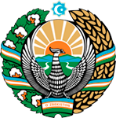 Обзор проекта
Стоимость 
350 млн. доллар США
Бизнес модель: производственный комплекс с мощностью 4 тыс. единиц специальной строительной техники
Цель проекта
Производство специальной строительной техники
Производственный процесс специальной строительной техники (бульдозер, экскаватор, автокран)
Льготы и преференции
Разработка конструкции кузова и определение материалов для производства
Инфраструктура за счет государства* (стоимость проекта более 15 млн. долл. США)

Налоговые льготы в СЭЗ: земля, имущество, вода, корпоративный подоходный налог 
(при инвестициях свыше 3 млн долларов)
Детали с точными размерами проштампованы.
Изготовление и обработка деталей машин
Отделка и подготовка к доставке
Описание проекта
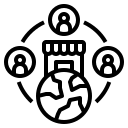 Внутренний рынок
Существующие соседние рынки
3 производственные линии
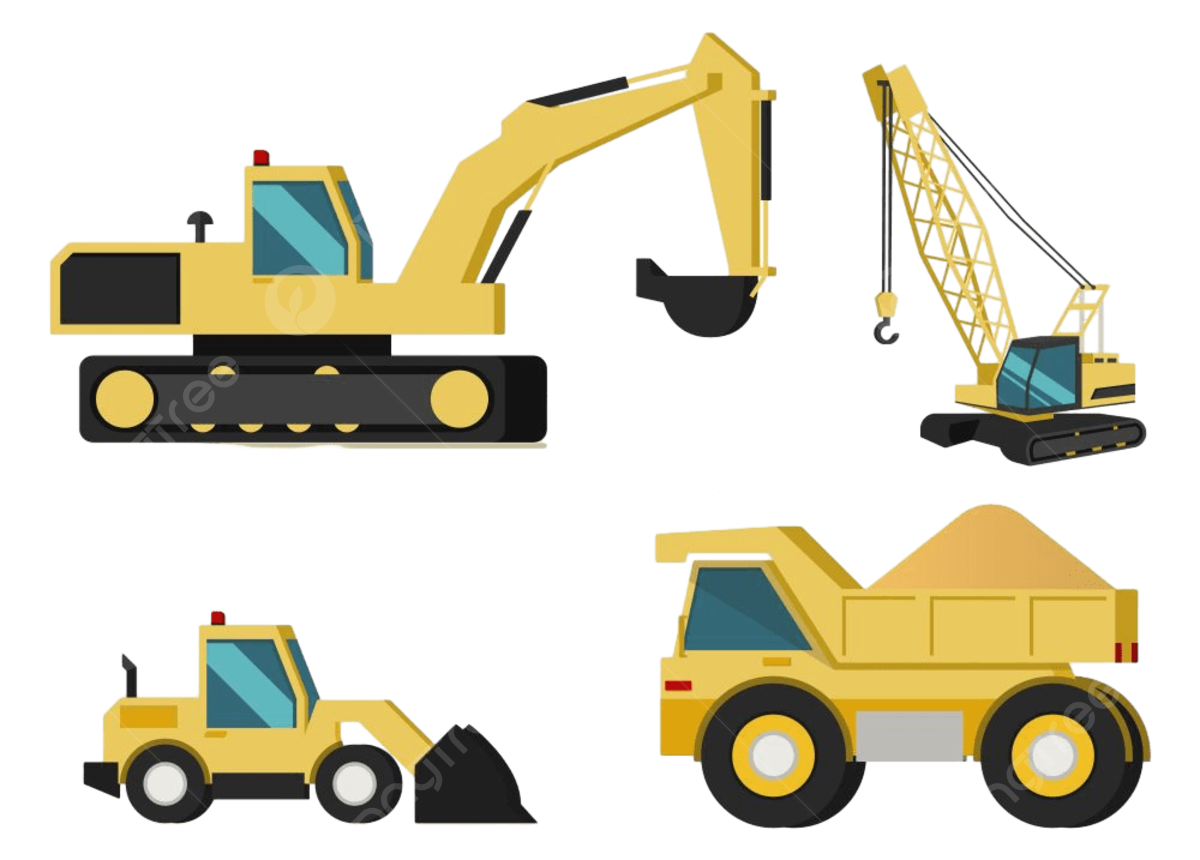 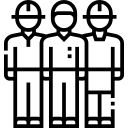 Возможность производства различных размеров и конструкций
~ 400 сотрудники
Объем производства и торговли специальной строительной техникой (бульдозер, экскаватор, автокран) (2024 )
Инфраструктура
Газ 1 2 цента/м³
Электричество 7 центов/кВтч
Вода 20 центов/м³
Экспорт
Импорт
Потребление
387,9 млн долл. США
3,3 млн долл. США
1,1 тыс. шт .
Министерство инвестиций,
Промышленность и торговля Республики Узбекистан
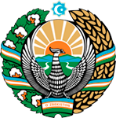 Инвестиции на производстве специальной строительной техники
Торговые соглашения
Обзор проекта
Конкуренция: Узбекистан предлагает высококонкурентную структуру операционных затрат на производство готовой продукции на международном уровне
Соглашение GSP+ позволяет экспортировать в ЕС по сниженным или нулевым тарифам 6 200 наименований товаров.
Соглашение о свободной торговле СНГ создает более интегрированный и открытый рынок со странами СНГ.
Топ-7 экспортеры специальной строительной техники, млрд. доллар США
Импорт специальной строительной техники в Узбекистан, млн доллар США
Средний электричество расходы, цент за кВтч
Средний заработная плата, тыс. доллар США за месяц
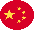 Самаркандская область
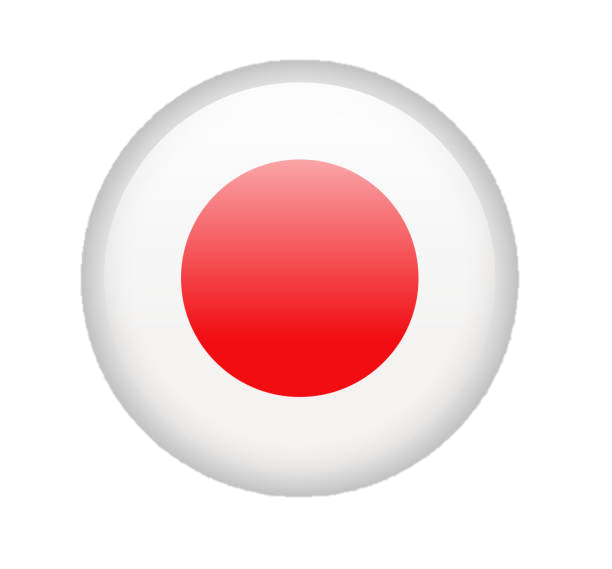 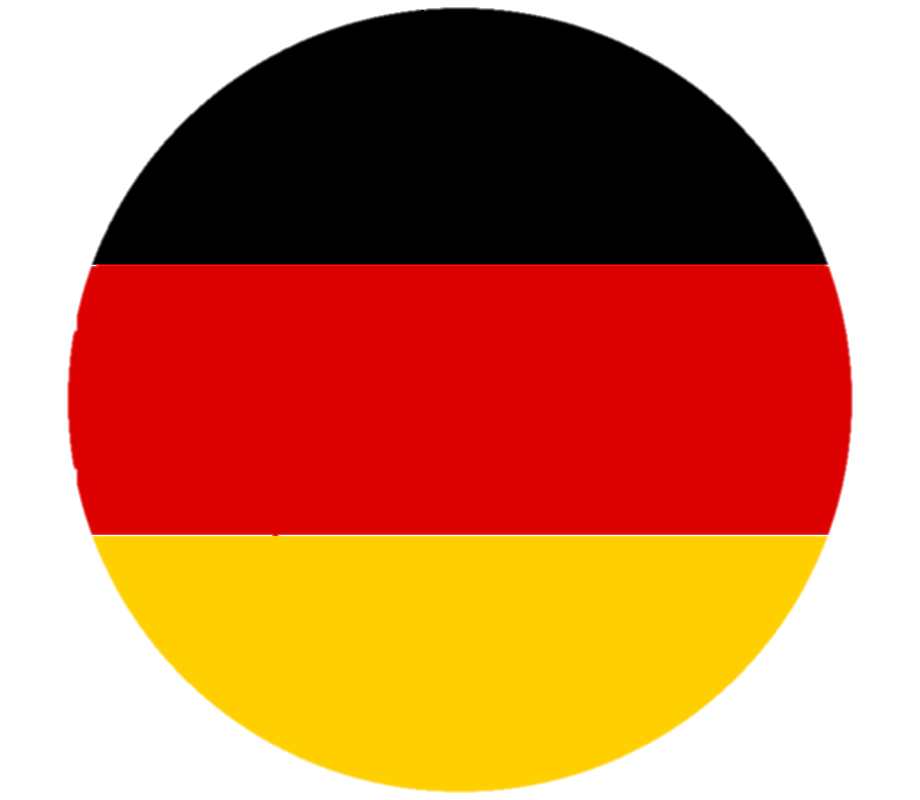 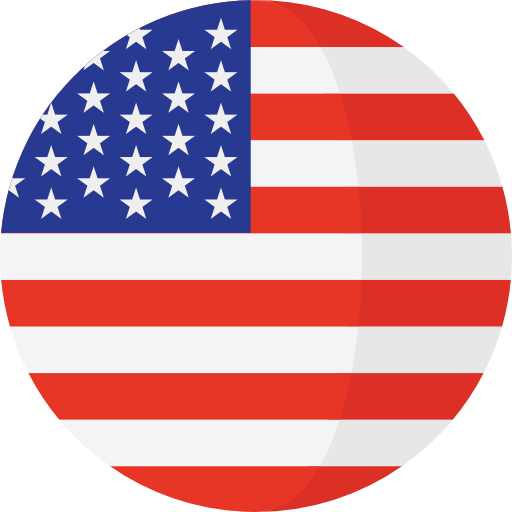 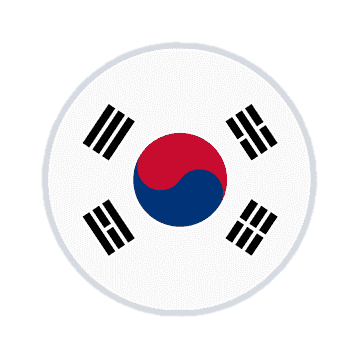 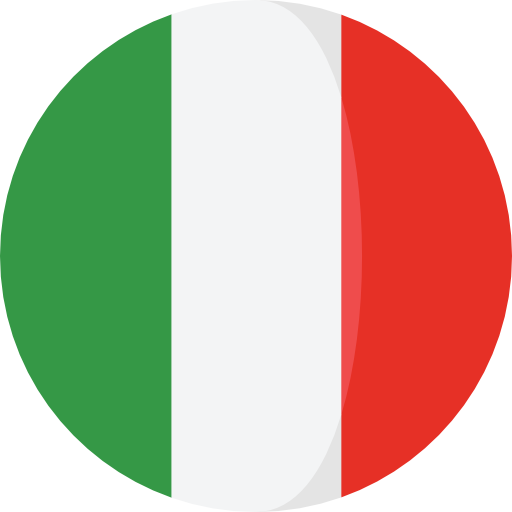 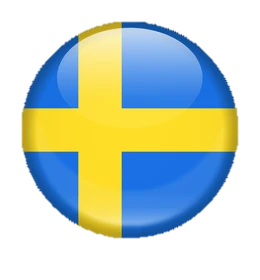 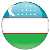 Наличие рабочей силы в машиностроении
Местным производителям специальной строительной техники (бульдозеры, экскаваторы, автокраны) выгода в:
- Наличие квалифицированной и неквалифицированной рабочей силы
- Стабильная политическая обстановка и обстановка безопасности
- Стимулы: Свободные экономические зоны предлагают налоговые льготы на землю, корпоративный подоходный налог, воду.
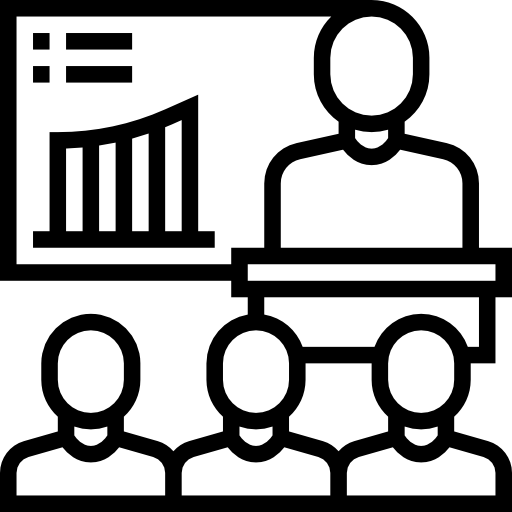 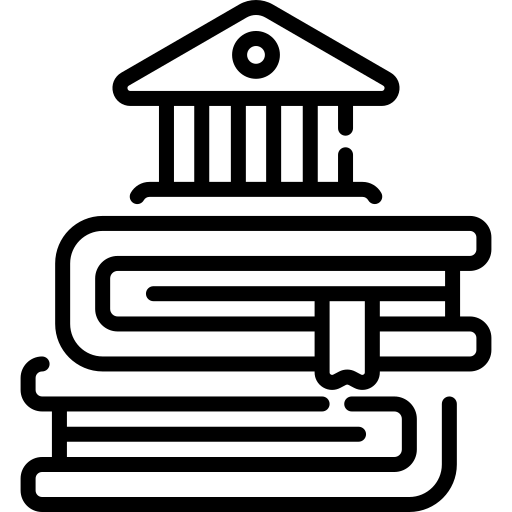 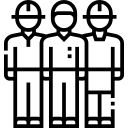 Министерство инвестиций,
Промышленность и торговля Республики Узбекистан
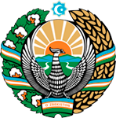 Международные логистические коридоры
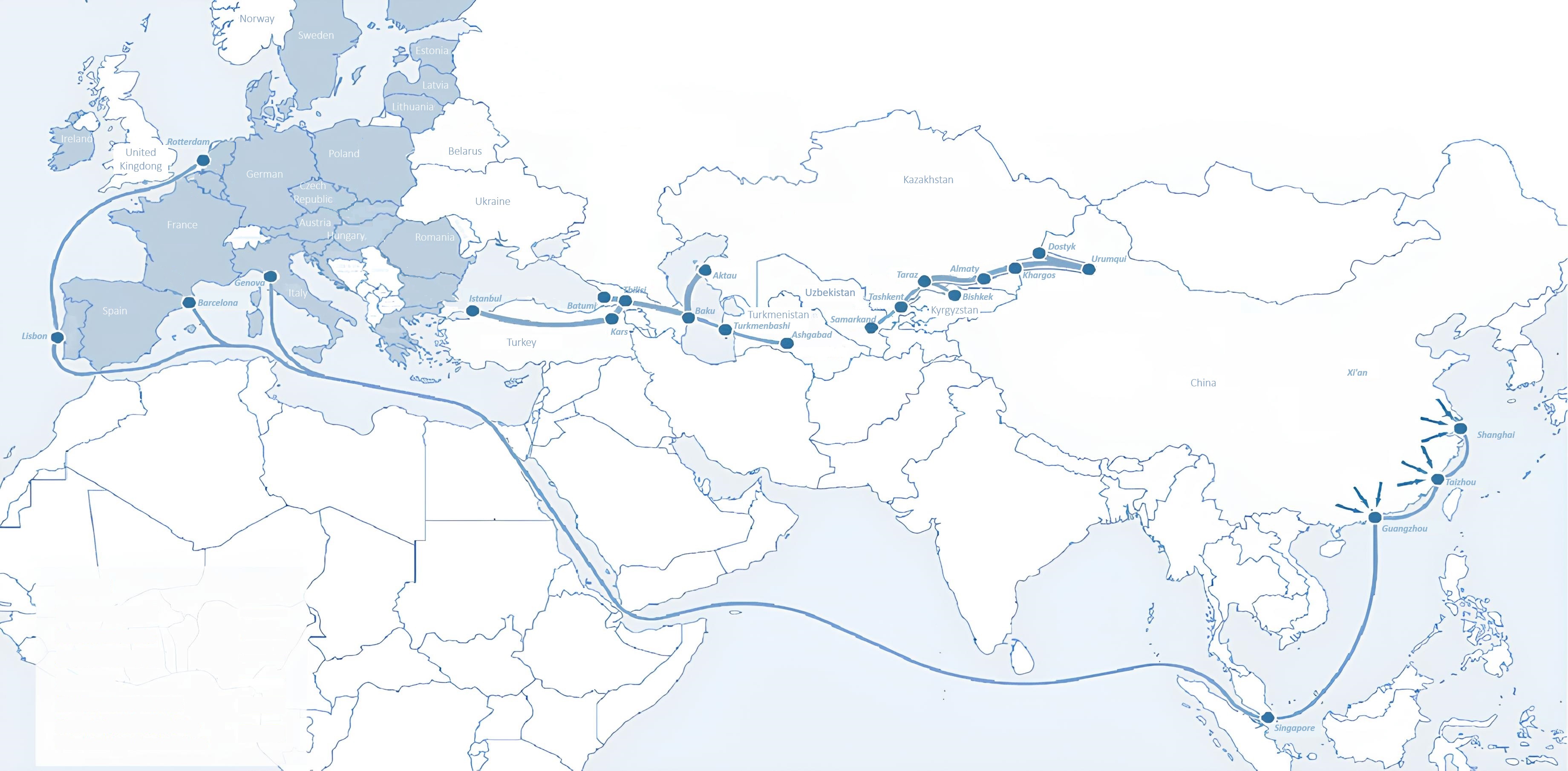 Санкт-Петербург
Таллин
Латвия
Рига
Москва
Клайпеда
Гамбург
Минск
Берлин
Брест
Поворина
Киев
Эссен
Львов
Кандыагаш
Париж
Волгоград
Нарезать
Актогай
Улан-Батор
Саксаульская
Астрахан
Бейни
Баянгал -Мангал
Ош
Кашгар
Малатья
Мерсин
Мазари - Шариф
Саракса
Ксират
Афганистан
Пешавар
Иран
Пакистан
Бандар-и-Аббас
Чахбахар
Карачи
Министерство инвестиций,
Промышленность и торговля Республики Узбекистан
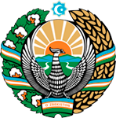 Воздушные сообщения с Ташкентом и другими аэропортами Узбекистана
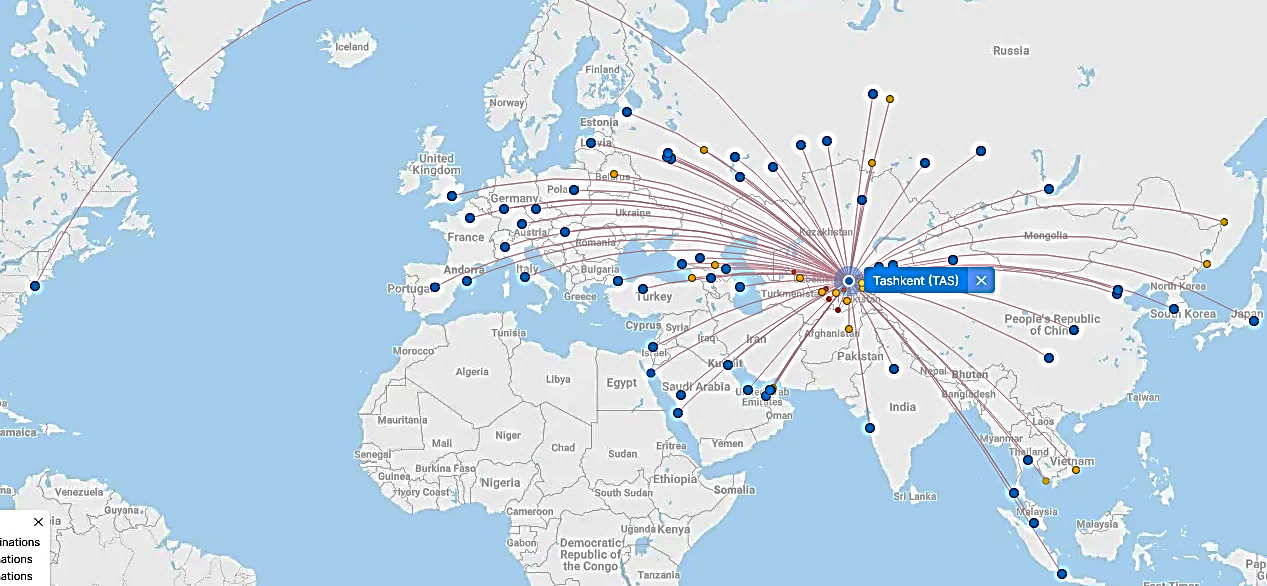 Нью-Йорк
Безвизовый режим для туристов из 90 стран

Разнообразный ассортимент 59 перевозчиков в аэропорту Узбекистана

11 аэропортов по всей стране, основные аэропорты - Ташкент, Самарканд и Бухара